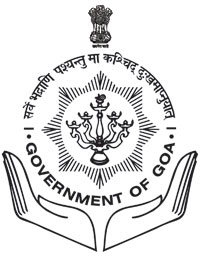 Presentation on 
Swayampurna Goa


By
Electricity Department.
Online Application for New Connections & other Services.
Other Services:
 Change of Load
 Change of Name 
 Change of Category.
 Shifting of meters

Visit Electricity Department Website: https://www.goaelectricity.gov.in
Screenshot of Department website
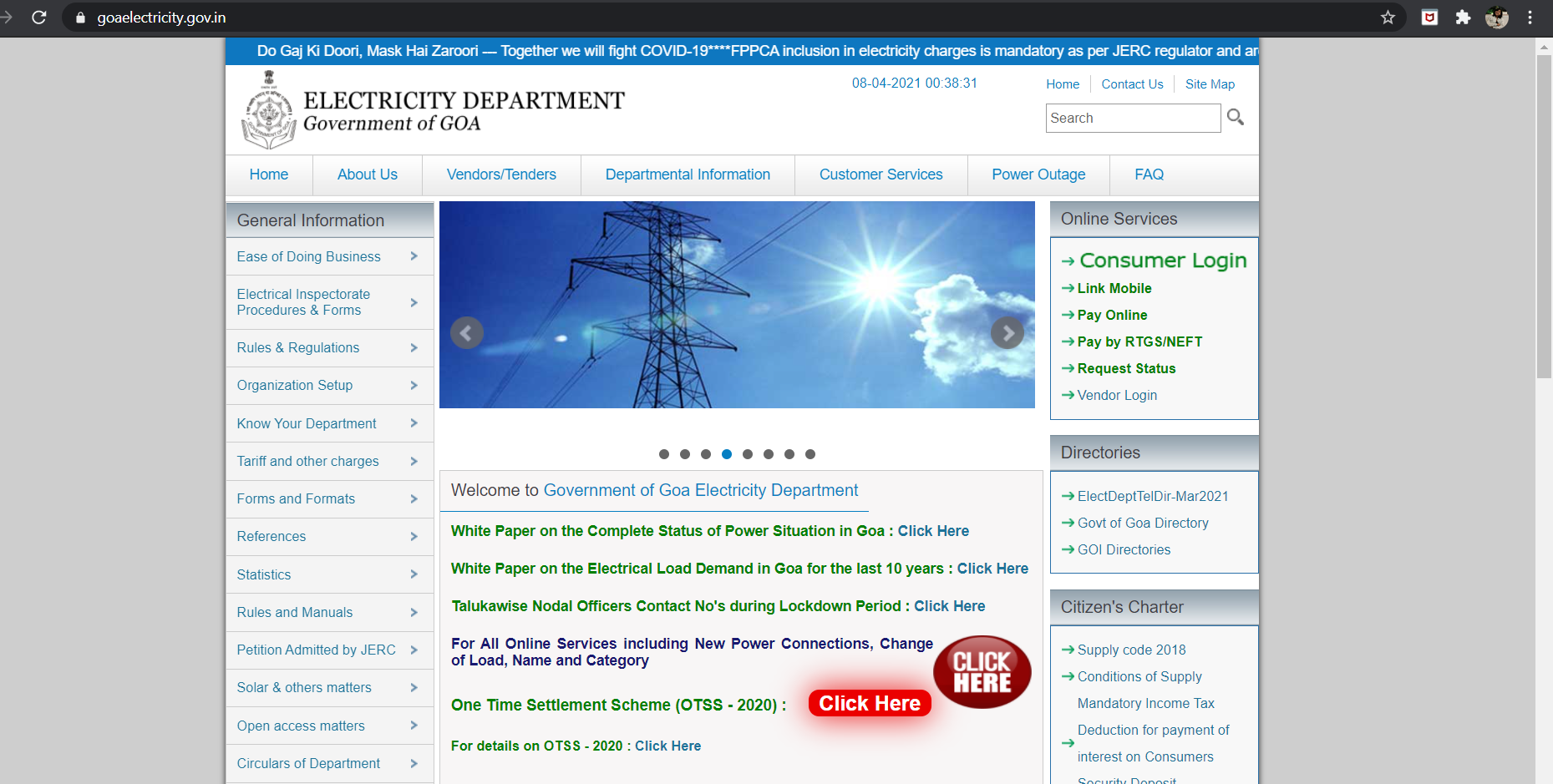 Screenshot of Webpage for All Online services
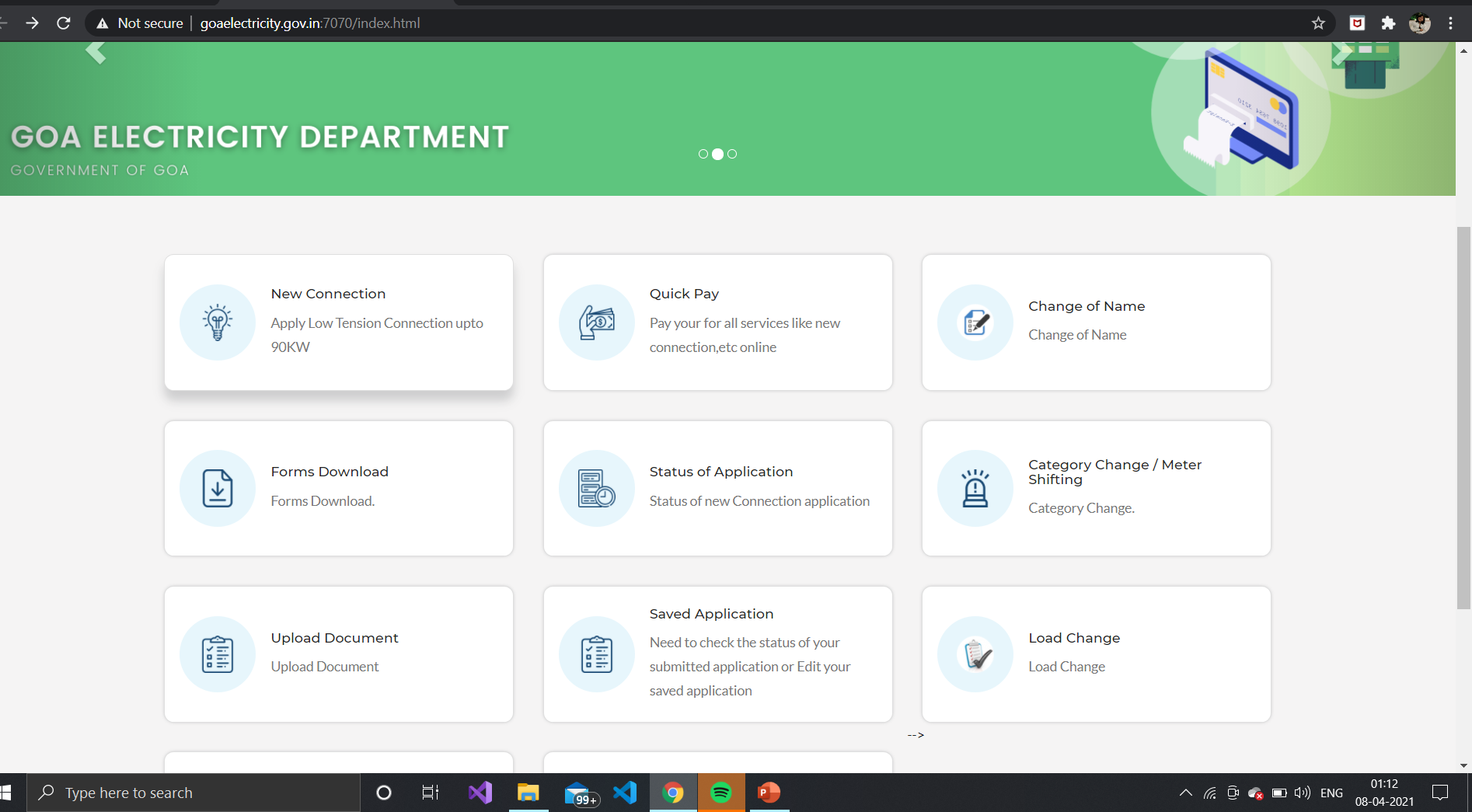 Screenshot for New Power Connections
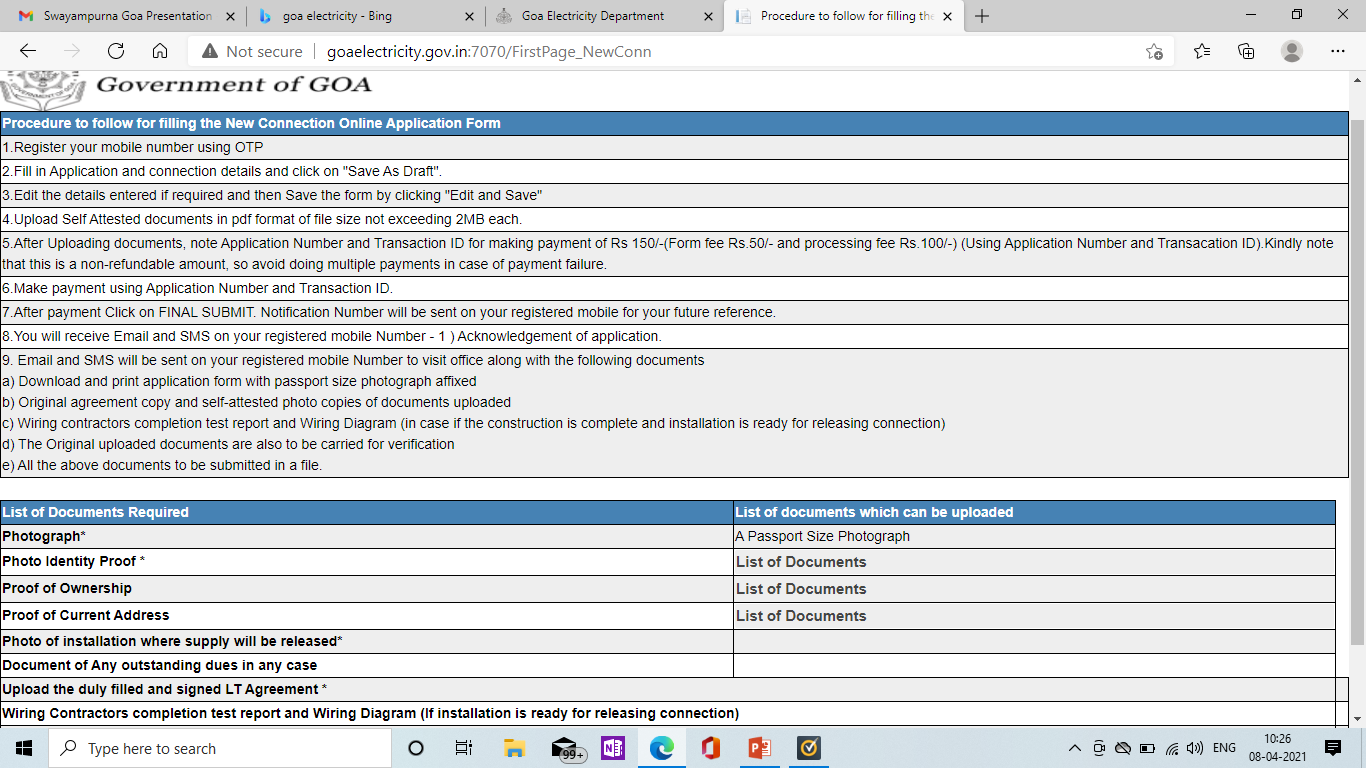 Department Contact Persons for Swayampurna Goa
Taluka : Tiswadi
		Contact Person: Shri Arun Patil
		Designation: Executive Engineer
		Mobile No: 8380015001
		e-mail ID: ee1-elec.goa@nic.in

         Taluka : Bardez
		Contact Person: Shri Pradip Narvekar
		Designation: Executive Engineer
		Mobile No: 8380015006
		e-mail ID: ee6-elec.goa@nic.in
Taluka : Pernem
		Contact Person: Shri Mallappa H.
		Designation: Executive Engineer
		Mobile No: 8380015017
		e-mail ID: eediv17@gmail.com

        Taluka : Bicholim & Sattari
		Contact Person: Shri Sebastiao Fernandes
		Designation: Executive Engineer
		Mobile No: 8380015005
		e-mail ID: ee5-elec.goa@nic.in
Taluka : Ponda & Dharbandora
		Contact Person: Shri Vallabh Samant
		Designation: Executive Engineer
		Mobile No: 8380015010
		e-mail ID: eeten@rediffmail.com

         Taluka : Mormugao
		Contact Person: Shri Paulito Viegas
		Designation: Executive Engineer
		Mobile No: 8380015011
		e-mail ID: exeengelect11@rediffmail.com
Taluka : Salcette
		Contact Person: Shri Alvito Fernandes
		Designation: Executive Engineer
		Mobile No: 8380015004
		e-mail ID: eeivgoa@gmail.com

        Taluka : Canacona
		Contact Person: Shri Rajendra Sawant
		Designation: Executive Engineer
		Mobile No: 8380015016
		e-mail ID: ee16goa@rediffmail.com
Taluka : Sanguem & Quepem
		Contact Person: Shri Vinayak Mhalshekar
		Designation: Executive Engineer
		Mobile No: 8380015007
		e-mail ID: eediv7@yahoo.co.in
THANK YOU